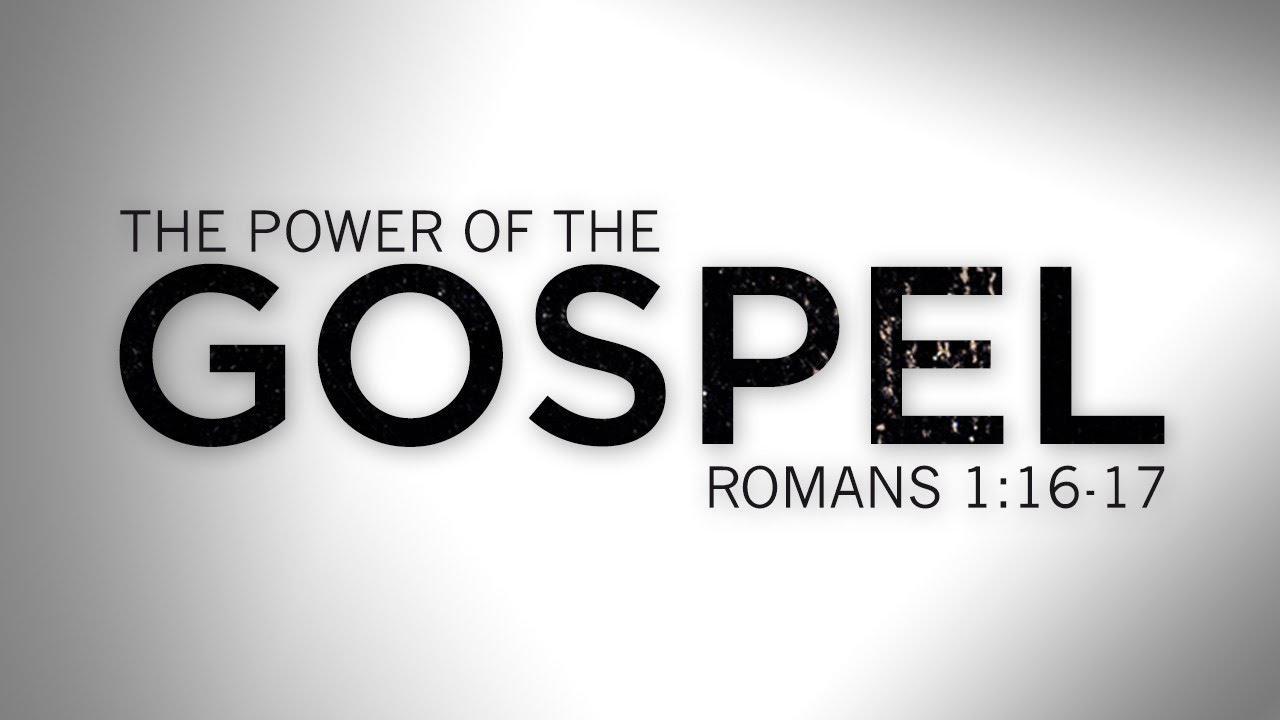 October 31, 2021
Romans 1:16-17
16 For I am not ashamed of the gospel, for it is the power of God for salvation to everyone who believes, to the Jew first and also to the Greek. 17 For in it the righteousness of God is revealed from faith to faith; as it is written, “BUT THE RIGHTEOUS man SHALL LIVE BY FAITH.”
Three Questions
Why Paul was Eager to Preach the Gospel? (1:16a)
Why Paul was Not Ashamed of the Gospel? (1:16b)
How is the Gospel the Power of God? (1:17)
Why Paul was eager to preach the gospel (1:16a)
[because] I am not ashamed of the gospel…
The Gospel
The gospel is the good news that God became man in Jesus Christ, that He lived the life we should have lived and died the death we should have died in our place on the cross. Three days later He rose from the dead, just as He said, proving that He is the Son of God and offering the gift of eternal life (salvation) to all who, by faith, repent of their sins and receive Jesus as both Lord and Savior.
Colossians 2:6
Therefore as you have received Christ Jesus the Lord, so walk in Him,
Galatians 3:3
Are you so foolish? Having begun by the Spirit, are you now being perfected by the flesh?
Why Paul was not ashamed of the gospel (1:16b)
[because] it is the power of God for salvation to everyone who believes, to the Jew first and also to the Greek
Romans 5:9-10
9 Much more then, having now been justified by His blood, we shall be saved from the wrath of God through Him.
10 For if while we were enemies we were reconciled to God through the death of His Son, much more, having been reconciled, we shall be saved by His life.
Romans 13:11
Do this, knowing the time, that it is already the hour for you to awaken from sleep; for now salvation is nearer to us than when we believed.
Romans 1:16-17
16 For I am not ashamed of the gospel, for it is the power of God for salvation to everyone who believes, to the Jew first and also to the Greek. 17 For in it the righteousness of God is revealed from faith to faith; as it is written, “BUT THE RIGHTEOUS man SHALL LIVE BY FAITH.”
How is the gospel the power of God? (1:17)
[because] in it the righteousness of God is revealed from faith to faith; as it is written, "BUT THE RIGHTEOUS man SHALL LIVE BY FAITH."
Romans 4:1-5
1 What then shall we say that Abraham, our forefather according to the flesh, has found? 2 For if Abraham was justified by works, he has something to boast about, but not before God. 3 For what does the Scripture say? "ABRAHAM BELIEVED GOD, AND IT WAS CREDITED TO HIM AS RIGHTEOUSNESS." 4 Now to the one who works, his wage is not credited as a favor, but as what is due. 5 But to the one who does not work, but believes in Him who justifies the ungodly, his faith is credited as righteousness,
Isaiah 64:3
For all of us have become like one who is unclean, And all our righteous deeds are like a filthy garment; And all of us wither like a leaf, And our iniquities, like the wind, take us away.
Romans 1:16-17
16 For I am not ashamed of the gospel, for it is the power of God for salvation to everyone who believes, to the Jew first and also to the Greek. 17 For in it the righteousness of God is revealed from faith to faith; as it is written, “BUT THE RIGHTEOUS man SHALL LIVE BY FAITH.”
Romans 3:21-26
21 But now apart from the Law the righteousness of God has been manifested, being witnessed by the Law and the Prophets,  22 even the righteousness of God through faith in Jesus Christ for all those who believe; for there is no distinction; 23 for all have sinned and fall short of the glory of God, 24 being justified as a gift by His grace through the redemption which is in Christ Jesus; 25 whom God displayed publicly as a propitiation in His blood through faith. This was to demonstrate His righteousness, because in the forbearance of God He passed over the sins previously committed; 26 for the demonstration, I say, of His righteousness at the present time, so that He would be just and the justifier of the one who has faith in Jesus.
Romans 1:16-17
16 For I am not ashamed of the gospel, for it is the power of God for salvation to everyone who believes, to the Jew first and also to the Greek. 17 For in it the righteousness of God is revealed from faith to faith; as it is written, “BUT THE RIGHTEOUS man SHALL LIVE BY FAITH.”
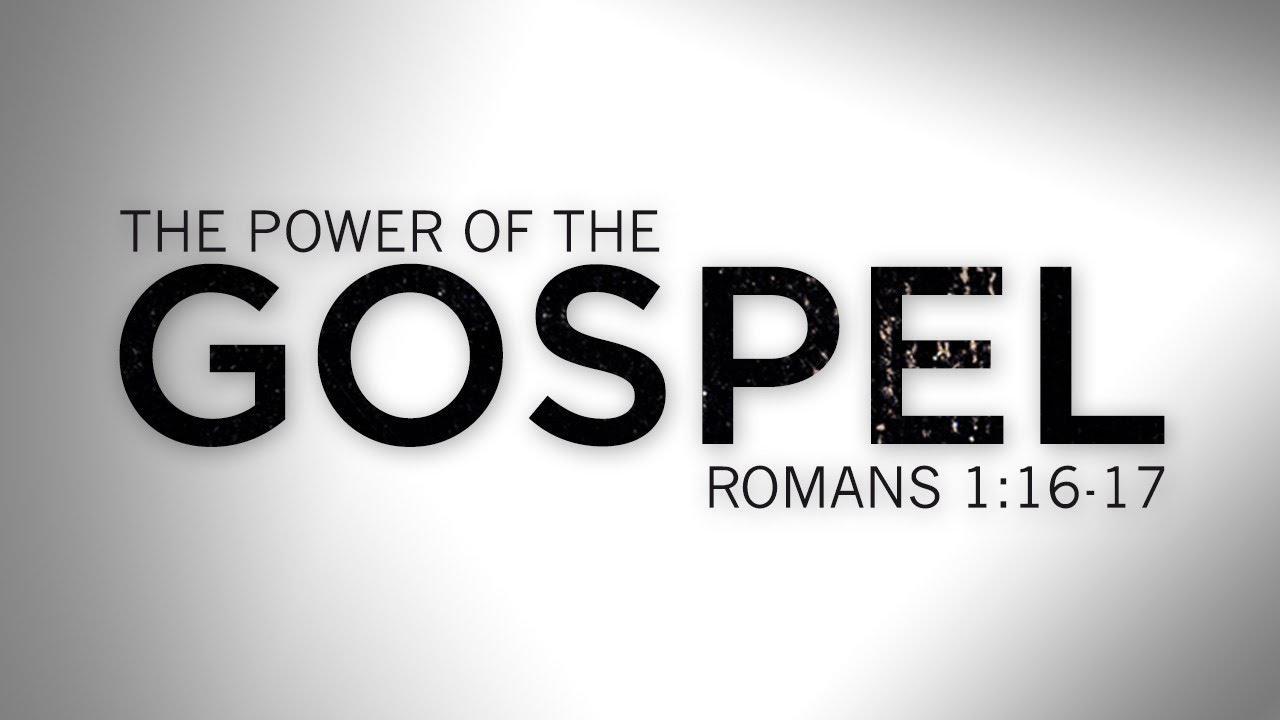 October 31, 2021